全国大学生外语等级考试监考培训
湖州师范学院   教务处
2022年6月10日
考试相关数据
本次大学外语等级考试共有11620人次参加考试，考生数量情况大致如下:
考试相关数据
考试时间为2022年6月11日至12日上午，历时一天半，具体安排如下:
四六级监考流程
8：45(14:45)	第一次哨音，组织考生入场；
9：00(15:00)	第二次哨音，发答题卡1、答题卡2与试题册 ，禁止迟到考生入场；
9∶10(15:10)	第三次哨音，考试正式开始（写作）； 
9∶40(15:40)	写作结束，考生打开试题册，听力开始；
10∶05(16:10)	第四次哨音，听力结束，收答题卡1； 
10：10(16:15)	第五次哨音，考生继续作答；
11∶20 (17:25)	第六次哨音，考试结束，收答题卡2和试题册。
三级监考流程
8：45		第一次哨音，组织考生入场
9：00		第二次哨音，发试卷和答题卡，禁止迟到考生入场
9：15		第三次哨音，考试开始（听力）
11：15		第四次哨音，考试结束，收卷。
领卷
11日上午8:10,下午14:10。
    监考教师凭监考通知单按时到指定教室抽签，抽签后确定监考考场。试卷领取后，必须直接到考场做考前准备 (监考通知单上无教室信息)。
监考教师看清监考通知单，本次考试设有多个领卷教室:
  32－101、32-301、30-222、33-201（东校区）
  7-201、12-315（中、西校区）
注意：请监考教师自带饮用水或水杯（不提供一次性水杯），请前往各幢楼开水房打水。
拆封试卷袋指南
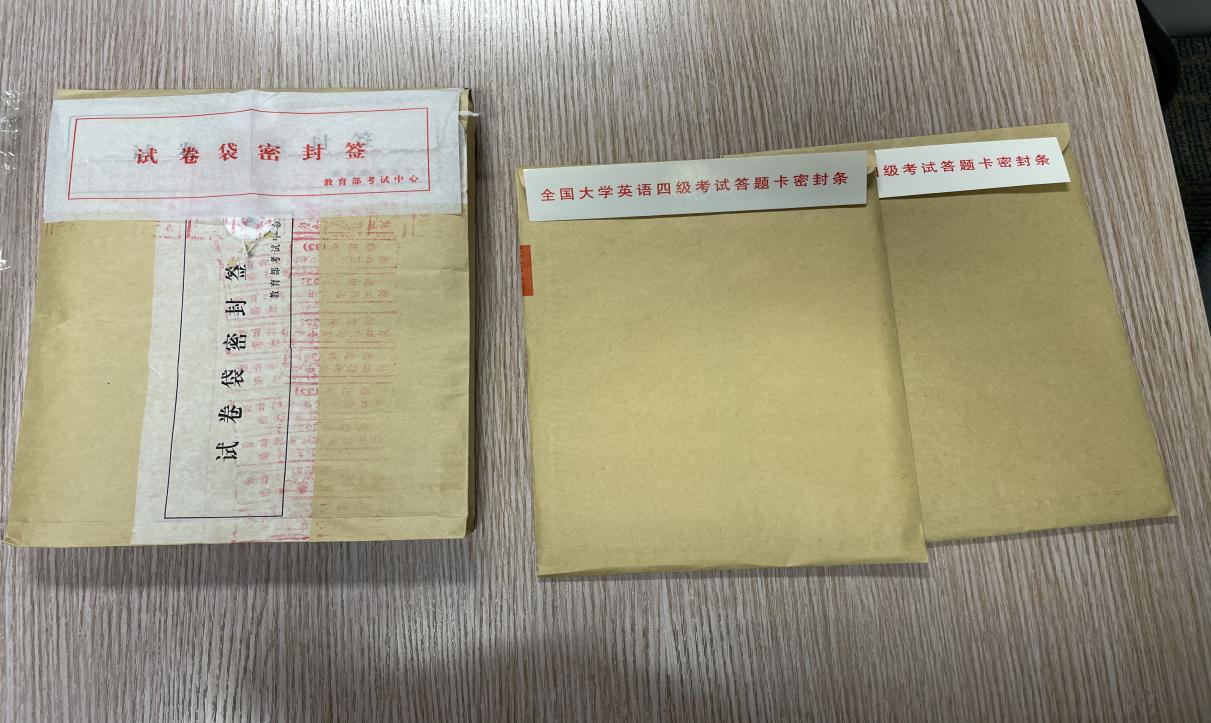 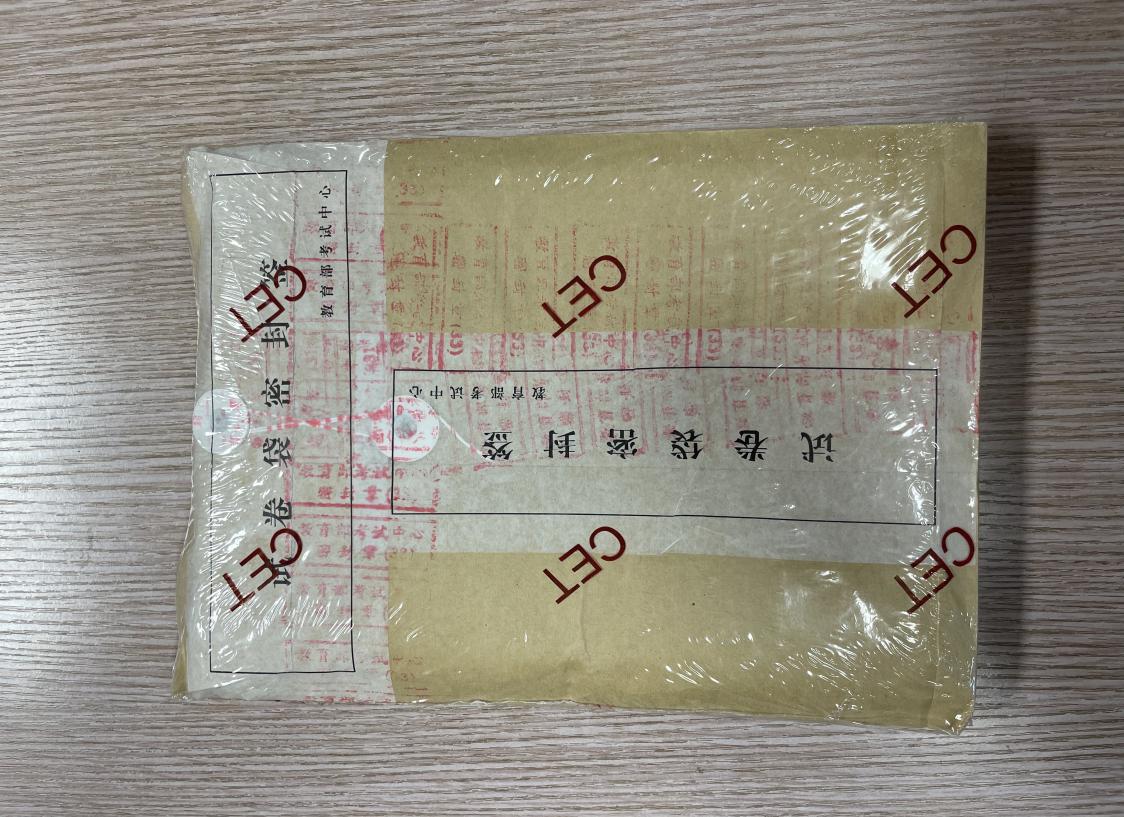 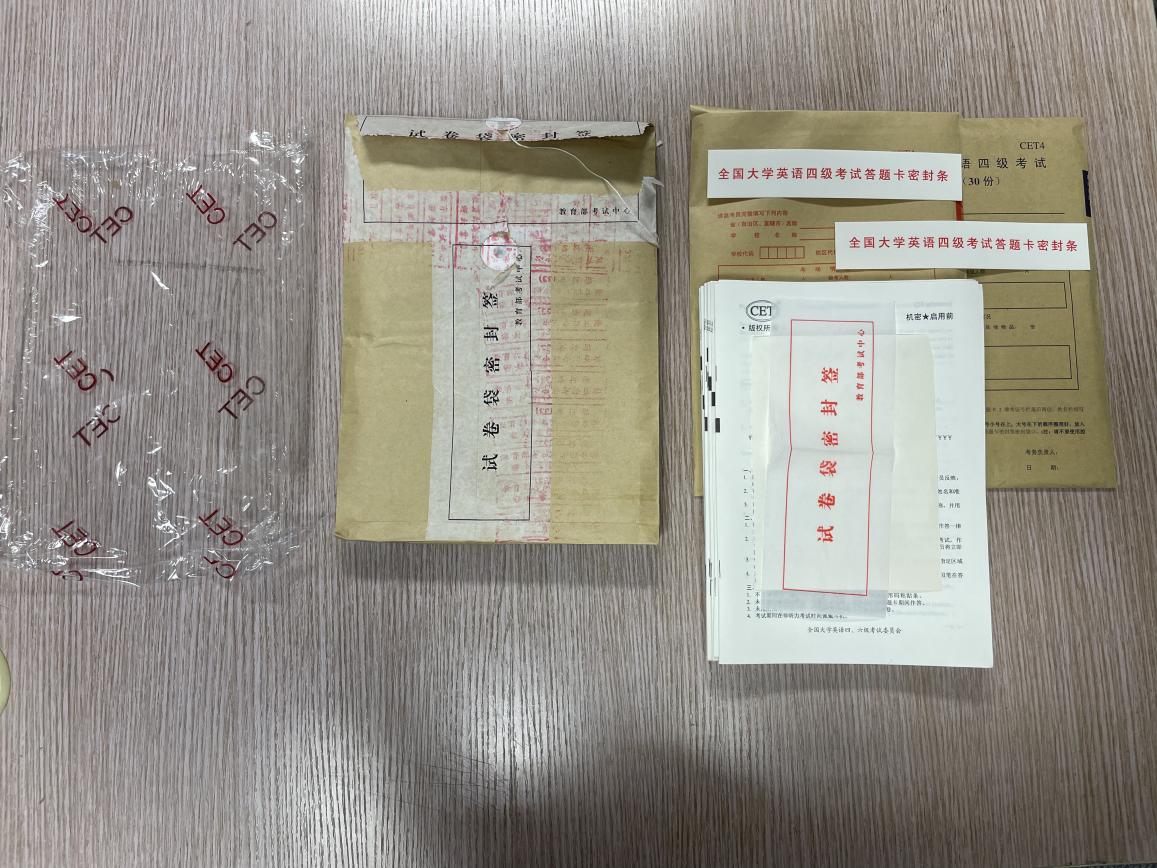 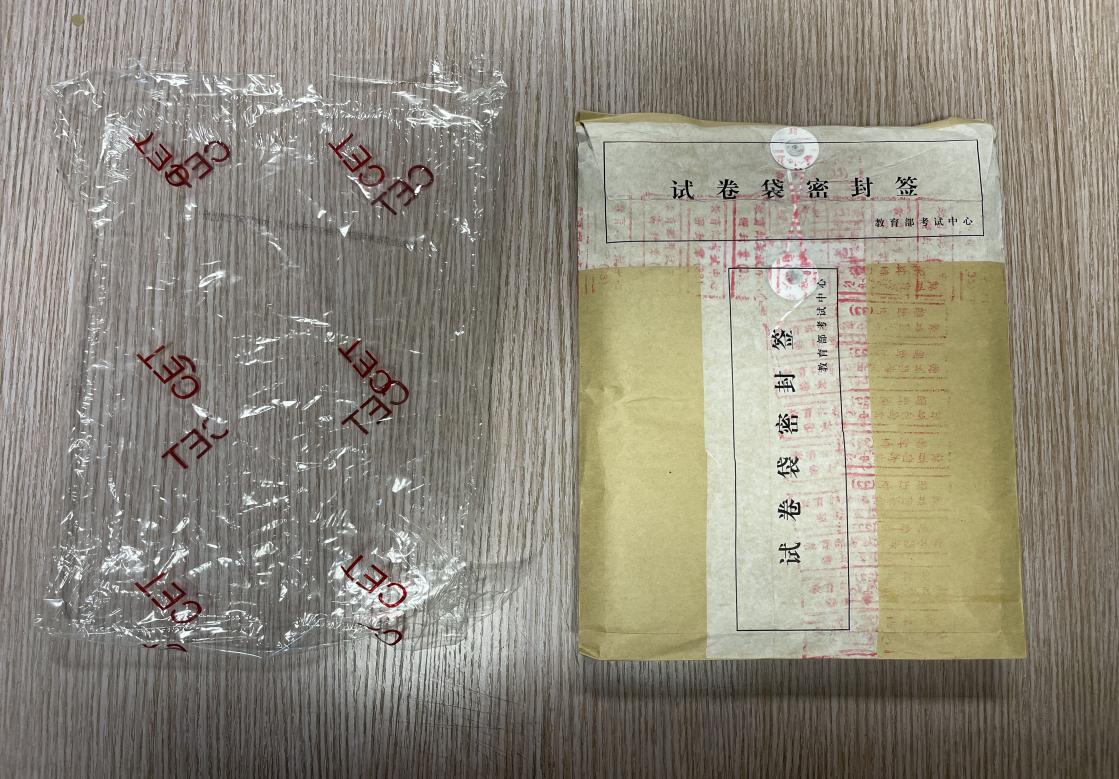 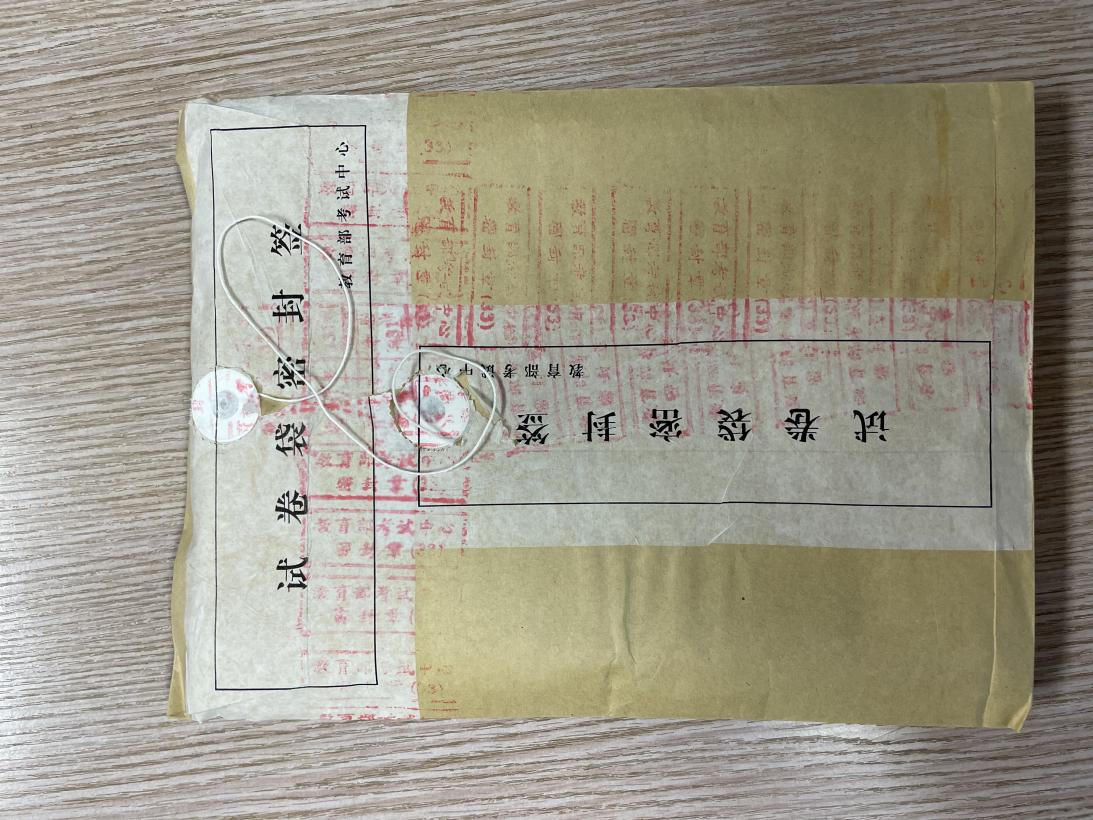 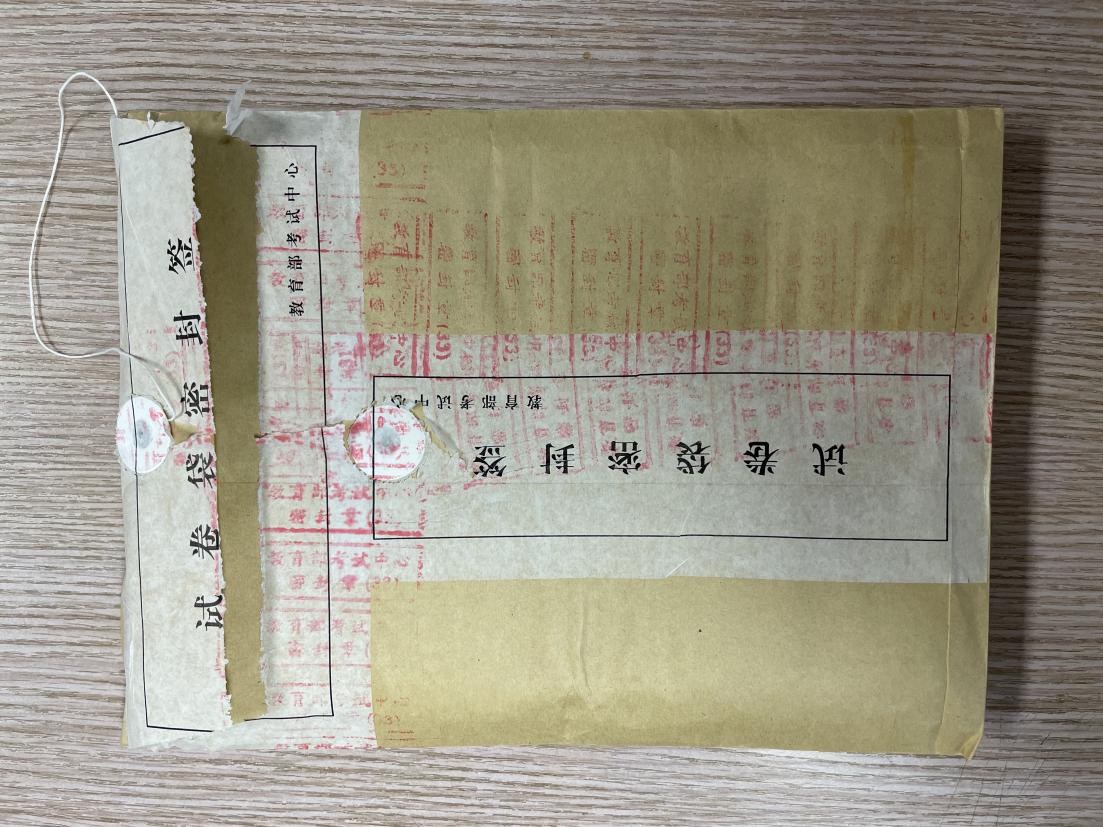 材料袋
中途离场知情书（如需要联系楼层考务）
1缺考违纪记录单 
2板书、考务室清单 
3监考操作规程单 
4考生清单（填涂缺考参考信息） 
5考生照片表（本次做签到表使用）
6桌贴 
7监考证（2张） 
8笔袋（水笔、自动铅笔、水笔芯、铅笔芯、橡皮） 
拿到材料袋后,麻烦监考老师先检查袋内材料是否齐全，如有遗漏立刻联系考务人员
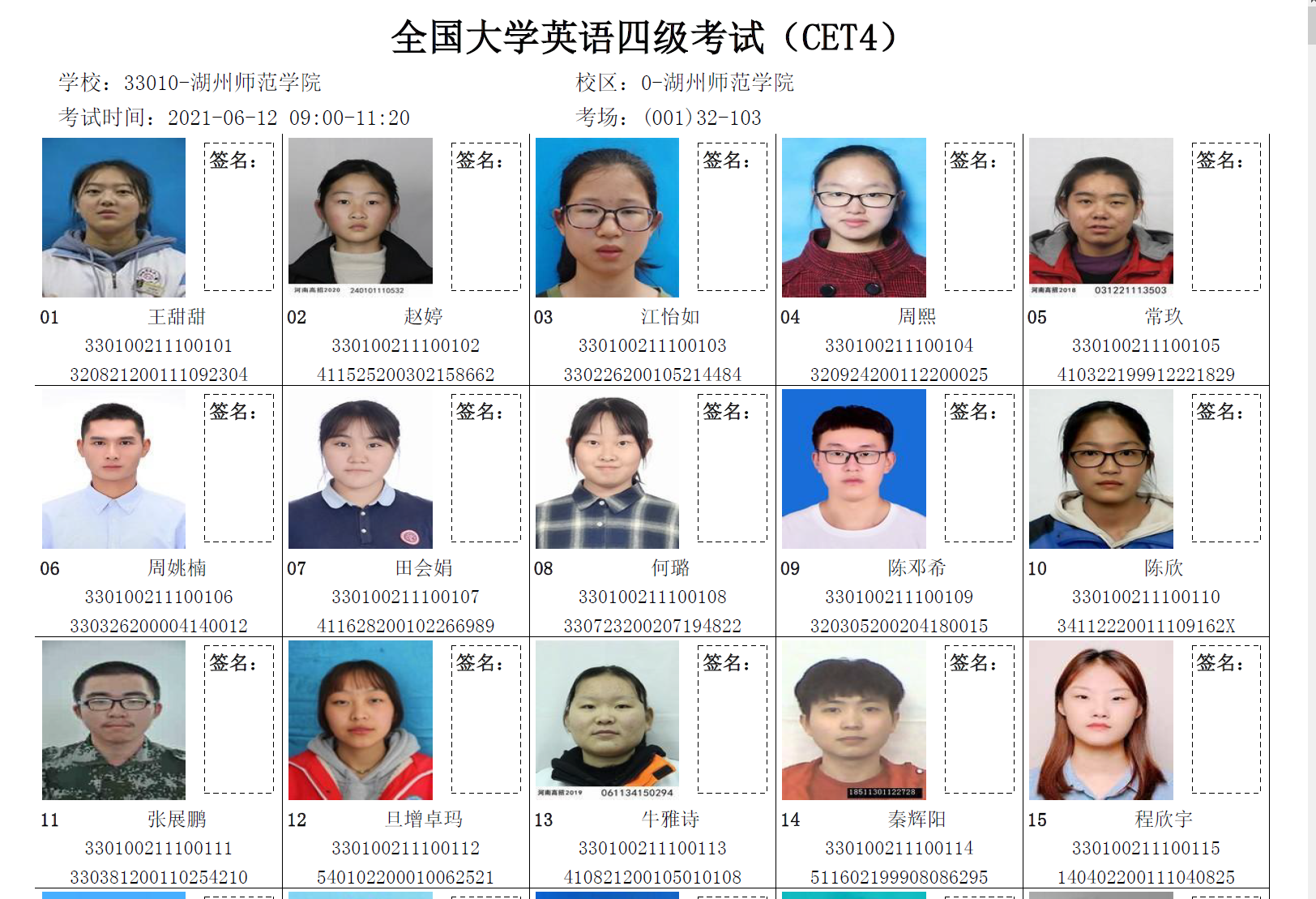 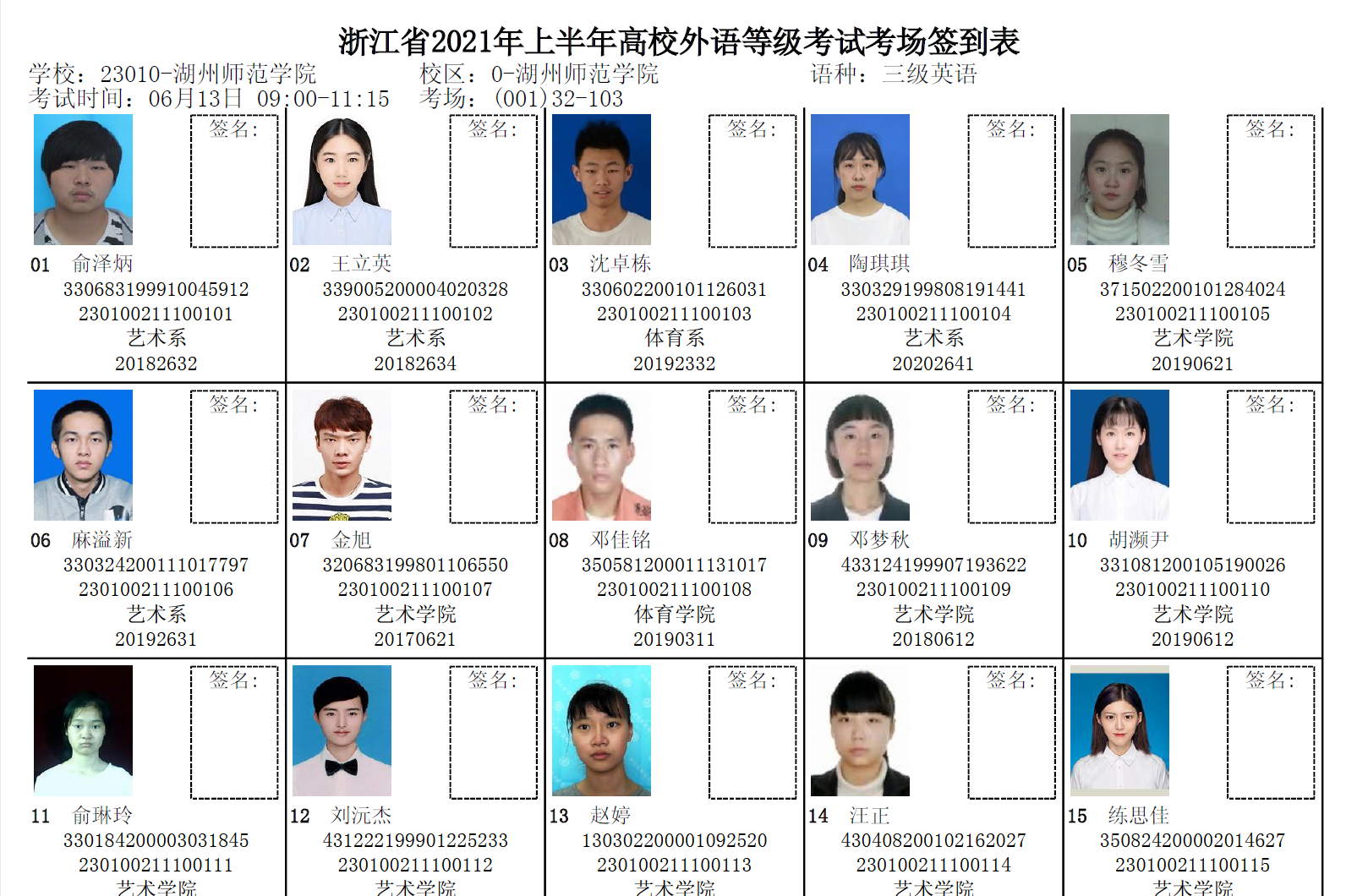 两证问题
--原始要求；考生需携带身份证、准考证参加考试 

NEW 带钢印，照片清晰的学生证可以代替身份证；饭卡不能作为有效证件
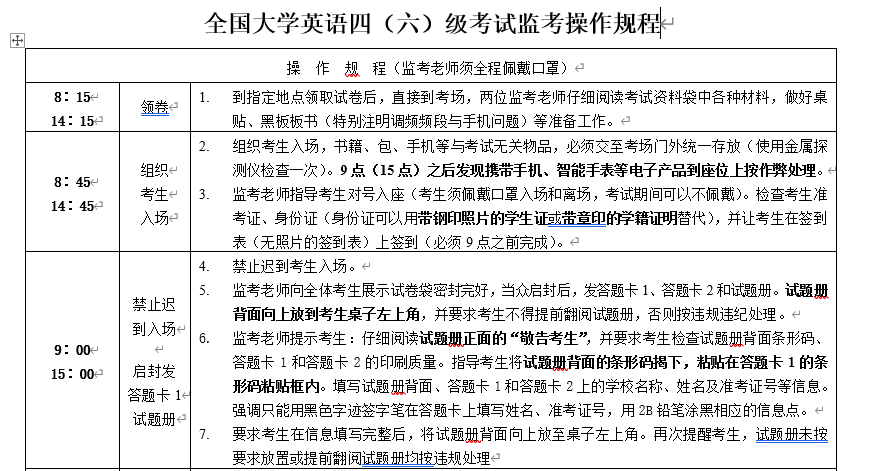 使用金属探测仪
进场和开考前向考生展示并使用金属探测仪，并告之手机、智能手表、智能手环等电子产品不得带到座位上，否则发现按作弊处理。
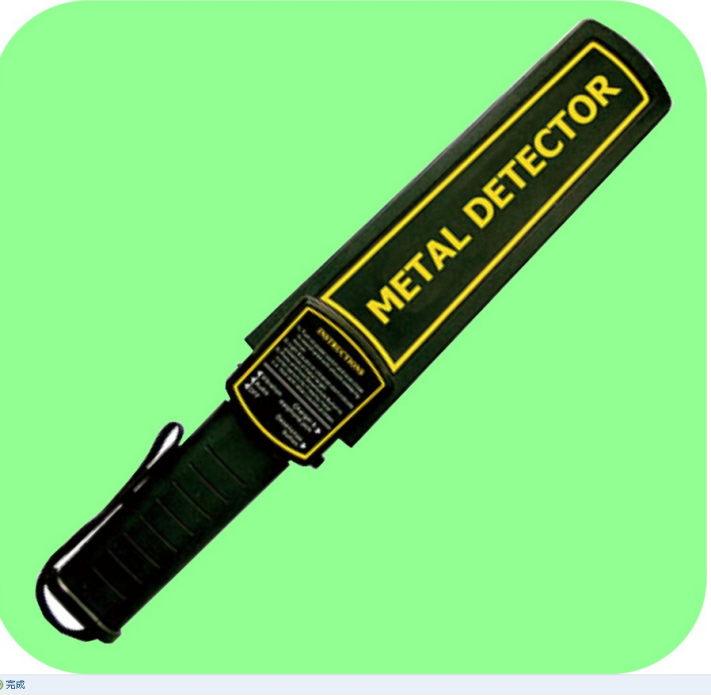 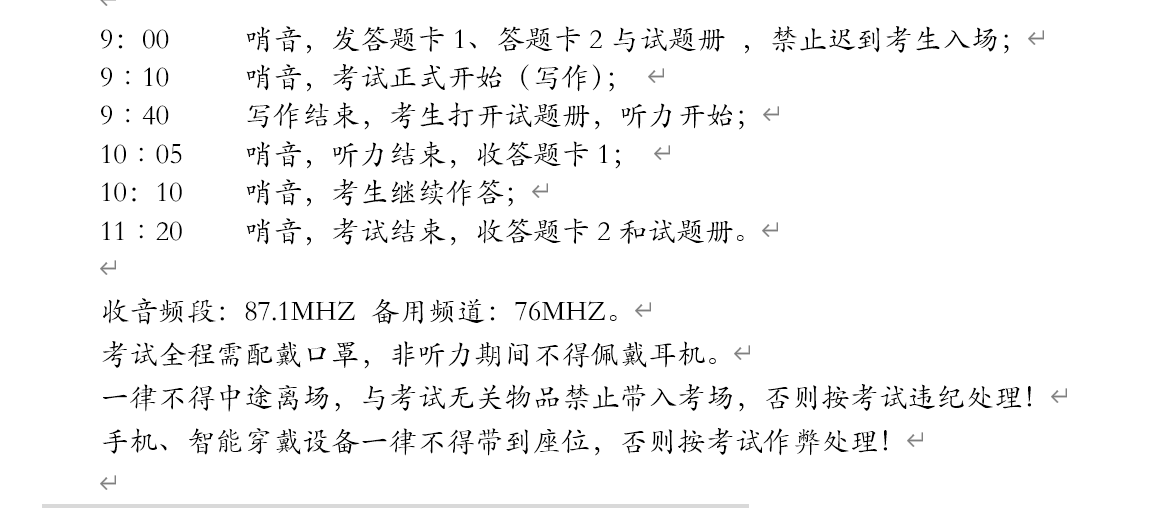 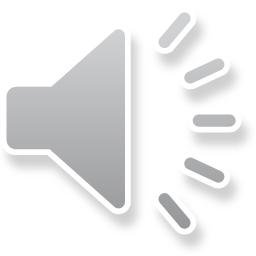 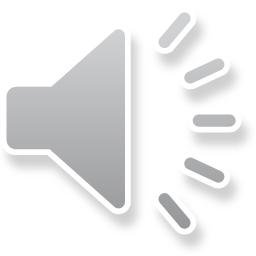 厕所问题：麻烦老师在考生进场前和进场后（开考前15分钟内）两次提醒考生先去上厕所，一旦开考不得中途离场。如考试期间考生坚持必须要上厕所，监考老师必须告知考生成绩作0分，并要求考生在“中途离场知情书”上签字，上完厕所带到总考务室（领卷教室）。


    如发现考生身体不舒服，监考老师必须立刻通知医护人员（在总考务室）前往考场进行就诊。如医护人员诊断考生身体确实有问题的，考务人员必须立刻汇报主考。
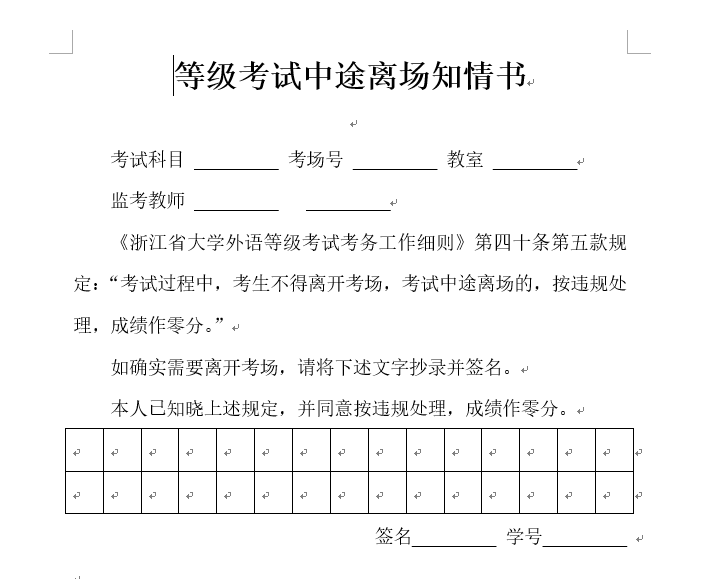 9(15)点之后发现携带手机、智能手表、智能手环，第一时间联系楼层考务处理 。
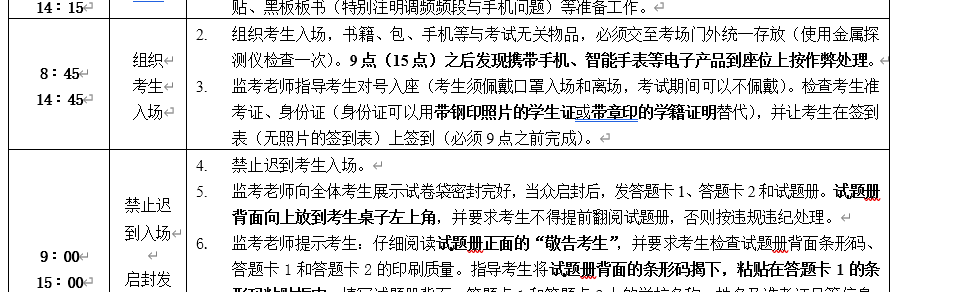 考前强调
考试前，监考教师清场要彻底，向考生强调本次考试启用标准化考场，考试全过程视频监控，务必要求学生考试不要违纪作弊。
（1）考前，与考试无关物品放置考场门外。
     （2）手机违纪作弊一般能被发现，高科技作弊是防不胜防，无线信号接收装置多为手表、橡皮、笔、文具盒等，监考老师要重点检查，及时发现可疑行为。（学校今年与无线电部门配合）
检查工作
检查内容：
1.考场座位表照片与考生准考证上是否一致（防代考）。

2.考生试卷、答题卡填涂的信息是否正确。

3.检查学生手表、眼镜（眼镜盒）与文具盒是否有问题。
常见问题
干扰考生
  在听力开始之后，监考教师务必停止走动，保持教室内一前一后监考状态。
一共两次时间提醒工作
  9：35（15：35）提醒考生5分钟后开始听力；
  11：10（17：15）提醒考生还有10分钟考试结束。
注意：给教室里提供的台钟，不要面向学生。此时间仅供参考，具体时间以哨音为准。
收音干扰：听力开始前，关闭信号屏蔽器；听力结束后，立刻开启。（白炽灯问题，听力期间12幢建议关闭）
填写考试材料相关的信息
如实填写答题卡袋、试卷袋封面上各栏信息。
     （1）湖州师范学院和湖州学院等级考试属于同一个考点，考点名称是湖州师范学院，因此试卷的学校栏统一填写“湖州师范学院”。
       四六级学校代码：33010，校区：0
       三级学校代码：23010，校区：0
     （2）两位监考签名不要签错位置，主考或考务负责是学院和教务处领导。
试题册背面内容有作文题目、准考证号填写栏、姓名填写栏以及条形码粘贴条。
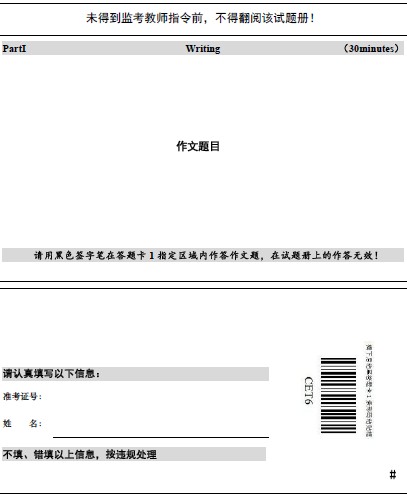 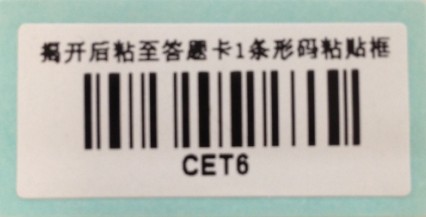 作文题目区域
条形码粘贴条增加提示语
个人信息填涂区
条形码粘贴条
[Speaker Notes: 首先看一下考试资料
刚才提到，试题背面增加用于区分试卷类型的条形码粘贴条，那么我们看一下试题册背面的样式；
试题册背面分为三个部分，第一是条形码粘贴条，条形码粘贴条内容由条形码与级别简称组成，第二部分考生注意事项，我们这里成为敬告考生，这部分内容的增加是听取了上半年试点省的意见，作用有两条，一是告诉考生如何粘贴条形码，二是告之考生哪些行为经被认定为违规。其中有一项就是不贴条码。在去年试点工作中，不贴条形码考生只占很少数，但核对的工作量非常的大。第三部分是考生的准考证号和姓名，这部分作用也是为了能够进行后期异常情况的核对。]
！答题卡1原有作文题目位置印制考生须知，条形码粘贴框调整至答题卡1上。
条形码粘贴区
答题卡1样式
 (以CET4为例）
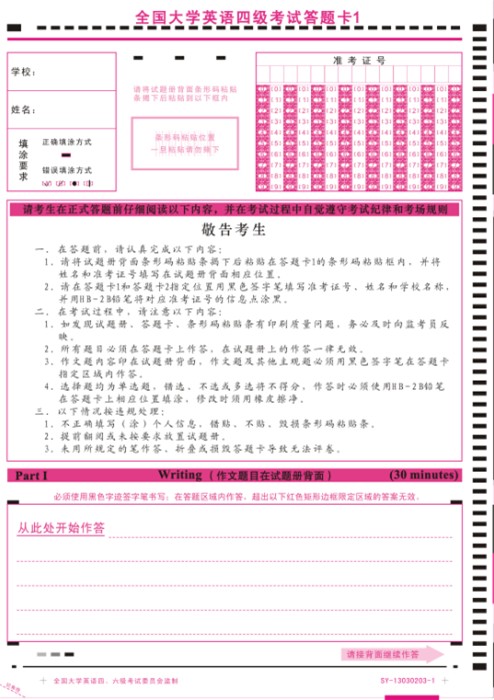 背面
正面
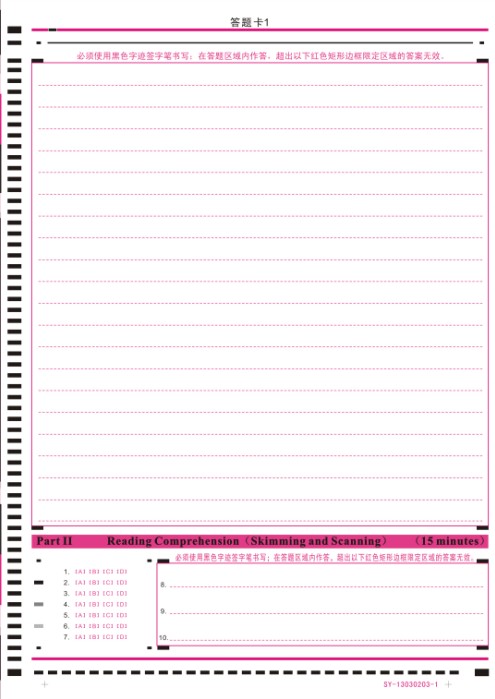 考生须知，
要求考生
仔细阅读
作文作答区
[Speaker Notes: 答题卡2正面则增加了条形码粘贴框这部分，这样考生除需要填写个人信息外，还有把条形码粘贴在该位置。]
填涂缺考信息
监考教师要按要求填写缺考考生信息。
四六级缺考：在缺考考生答题卡上的准考证栏内填写并涂卡准考证号码最后2位，试题册背面（封底）填写准考证号码最后2位，条形码无需揭下，填写答题卡上学校、姓名栏内用黑色字迹的签字笔如实填写。
    三级缺考：在缺考考生的答题卡上的准考证栏内填写并涂卡15位完整的准考证号码,答题卡上学校、姓名栏内用黑色字迹的签字笔如实填写；在缺考考生的试卷二上填写准考证号、姓名、学校、座位号等信息。
四、六级考试答题卡  缺考考生填涂方法
填写（涂）卡1、卡2以及试题册背面姓名和准考证号后两位，条形码无需揭下！
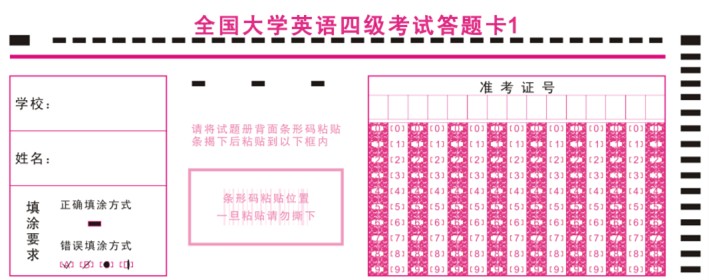 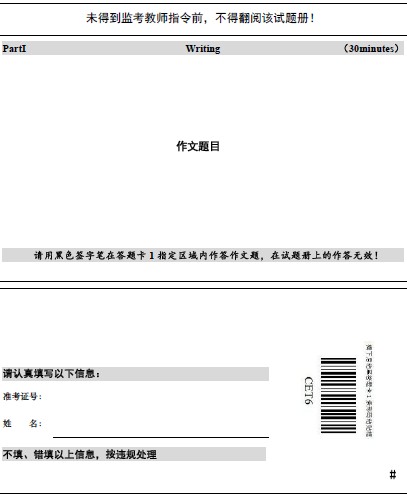 XX大学
1
1
张小
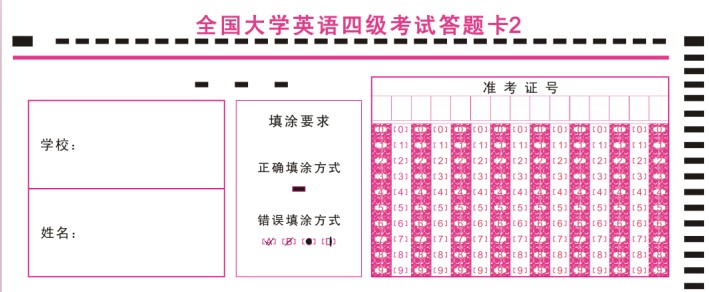 ！！条形码无需揭下
1
1
XX大学
张小
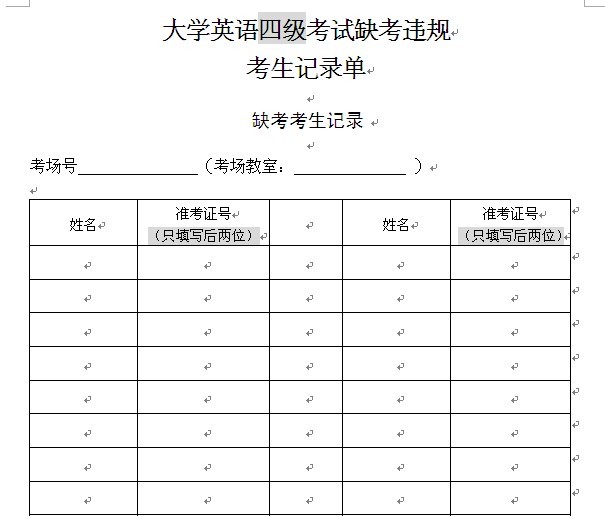 大学外语等级考试
考场记录单
张三
13
缺考考生信息必须填写准确，
准考证号填写最后2位即可
湖州师范学院
张三
三级考试 答题卡  
缺考考生 填写方法
缺考考生答题卡上的学校、姓名如实填写
准考证号码15位要全部填写，并涂卡
监考要求
原则上要求两名监考员在教室里“一前一后，一站一坐”进行监考。
不得看书籍报纸，玩平板或电子书之类产品，不得在教室、走廊大声喧哗，禁止抽烟！
常见问题
缺考或空白答题卡、试卷不得启用！
监考老师应提醒考生注意答题卡妥善保管，监考教师不得自作主张启用考场中缺考答题卡。
缺考答题卡、试卷都不能做其他使用。
出现突发事件，第一时间联系考务人员。
考试尾声
考试时间未结束前，不允许学生提早交卷。
      考试结束后，杜绝出现试卷、答题卡被考生带走的现象。
      考试结束，监考教师应要求考生不得离开座位，待试卷全部收齐清点无误后方可允许考生离开考场，试卷一旦被考生带离考场，我们无法及时联系到考生。丢失试卷，监考教师负责追回，并视严重程度按教学事故处理。
交卷
监考教师须到指定的交卷室交卷，交卷教室就是领卷教室。

      由于考场较多，为了交卷秩序，我们设置了叫号排队模式，请监考教师在交卷教室门口耐心等待，请勿携带试卷、答题卡离开。
集中交卷工作注意点
1.监考老师收齐试卷和答题卡后，一人抱着试卷和答题卡，另一人拿材料袋、屏蔽器和台钟，第一时间前往交卷教室。
2.在交卷教室外，向相关工作人员领取您对应组号的号码签；把屏蔽器和台钟交至门口工作人员。
3.请在排队中的监考老师们耐心等待，直至工作人员叫到您的号后进入交卷教室交卷。
4.密封试卷等相关工作全部由考务人员处理。
监考关键词
1.证件（准考证+身份证或学生证）
2.厕所（进场前解决，开考后不得中途离场，强调后果）
3.口罩（监考老师、考生均需全程佩戴）
4.考生物品（除耳机、证件和文具外一律放门外）
5.填涂（提醒考生正确填涂；缺考只填涂准考证后两位）
6.收卷（清点试卷和答题卡数量，保证考生不带离考场）
7.交卷（疫情防控，切勿拥挤）
8.请设置好周末闹钟，按时监考，切勿迟到！
谢 谢